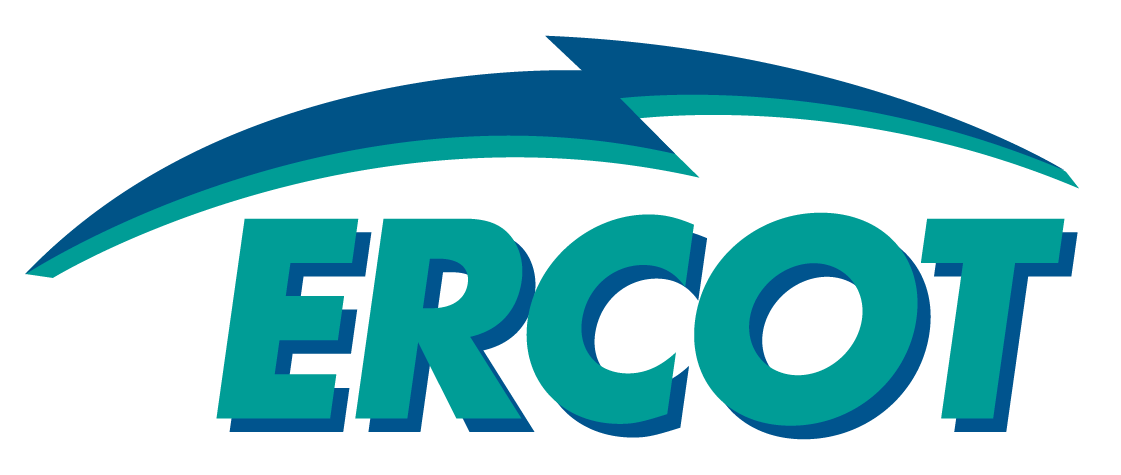 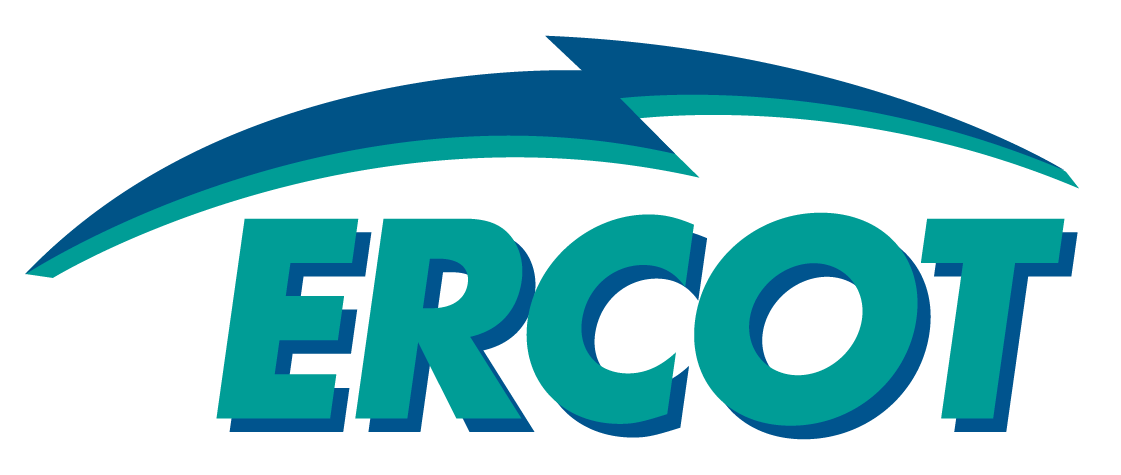 NPRR484-554 Revisions


Suresh Pabbisetty, ERP, CQF, CSQA
Lead Analyst, Credit

CWG / MCWG
Jul 22, 2015
ERCOT Public
NPRR484-554 Revisions
NPRR484-554 Implementation was planned to occur in phases
to bring potential benefits to the market as soon as feasible
to avoid conflicts with other major initiatives (i.e. Settlements system rewrite)

PHASE 1A:  
Path specific adders (Aci99) in CRR credit lock calculations (Protocol Sections 7.5.3,  7.5.5.3)
FCEOBL calculations based on PWA and PWACP (Protocol Section, 16.11.4.5)
FCEOPT / FCEFGR calculations based on Path Specific Adder (Aci99) (Protocol Section, 16.11.4.5, No FGRs active)
FCEOBL Summary Report (Protocol Sections 16.11.4.7)
FCEOPT Summary Report (Protocol Sections 16.11.4.7)
FCEFGR Summary Report (Protocol Sections 16.11.4.7, No FGRs active)
Note: Any functionality that cannot be implemented due to system / timeline limitations will be deferred later phases; ERCOT will provide updates on the progress of implementation.
ERCOT Public
NPRR484-554 Revisions
(cont.)
PHASE 1B: FCE Detail Reports
FCEOBL Detail Report (Protocol Sections 16.11.4.7)
FCEOPT Detail Report (Protocol Sections 16.11.4.7)
FCEFGR Detail Report (Protocol Sections 16.11.4.7, No FGRs active) (this report was removed by NPRR648)
Portion of PWA functionality;
Specific historic DAM settled prices for source – sink pairings can be excluded from the calculation if deemed no longer relevant following TAC review and ERCOT Board approval
Any functionality deferred from Phase 1A (excluding PHASE 2 functionality) due to system / timeline limitations.

PHASE 2:
Deferred Invoice Responsibility (Protocol Sections 7.8, 9.8, 9.9, 9.9.1, 9.9.2)
Deferred Invoice Exposure Calculations (Protocol Section 16.11.4.5)
ERCOT Public
NPRR484-554 Revisions
PRS Update from its July 16, 2015 meeting
As part of the review of aging NPRRs, Luminant has proposed and offered to sponsor an NPRR to remove gray-boxed language for Phase 1b and Phase 2.
ERCOT commented that there are some outstanding defects related to functionality already implemented as part of Phase 1a, for which a manual workaround is currently in place. 
Fixes for these outstanding defects from Phase 1a were scoped to be part of Phase 1b and still need to be implemented as the current manual workaround is unsustainable and error-prone. These outstanding defects are not related to any gray-boxed language.

NPRR to address language gaps of NPRR484 deferred invoicing
ERCOT has presented a potential solution to CWG/MCWG at its May 2015 meeting
CWG/MCWG has directed ERCOT to bring a draft NPRR for potential solution to gaps of NPRR484 deferred invoicing
In light of PRS review of NPRR484 Phase 1b, and Phase 2, ERCOT is seeking CWG/MCWG further guidance in this matter
ERCOT Public
NPRR484-554 Revisions
Questions
ERCOT Public